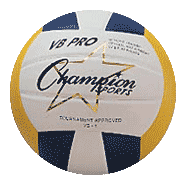 وزارة التعليم العالي والبحث العلمي
جامعة البصرة
كلية التربية البدنية وعلوم الرياضة
فرع العلوم التطبيقية
الاداء الفني لمهارة الضرب الساحق
إعداد      أ.م.د رجاء عبد الصمد عاشور
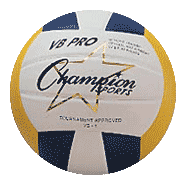 1
07/15/39
مهارة الضرب الساحق .
 الهجوم الساحق  ويسمى أحيانا الضربة الساحقة  يعني ( ضرب الكرة بطرق مختلفة من فوق الشبكة نحو ملعب الفريق الخصم بإحدى الذراعين ) ويعتبر الهجوم هو السلاح الأول في تحقيق النقاط للفريق
 
 وتتميز مهارة الضرب بالقوة في تنفيذها وبسرعة في الاقتراب ورشاقة في الوثب ودقة في التوجيه .وتعتبر الضربات الساحقة  مهمة جداً لتحقيق الفوز اذا ما نفذت بطريقة جيدة .
     
 أنواع الهجوم ( الضرب الساحق )
 
الضربات الساحقة المواجهة .
الضربات الساحقة المواجهة بالدوران . 
الضربات الساحقة الخاطفة ( السريعة ) .
الضربات الساحقة بالرسغ . 
الضربات الساحقة  بالخداع . 
الضربات الساحقة السريعة .
2
07/15/39
فن الاداء الفني للضربات الساحقة .
تمر مراحل الهجوم الساحق بخمسة مراحل وان جميع انواع الهجوم تتشابه فيما بينها باستثناء مرحلة 
الضرب ( التنفيذ )  والمراحل هي :- 
التهيؤ ( الاستعداد ) 
حركة القدمين ( الاقتراب )
مرحلة القفز ( النهوض ) 
الاداء ( ضرب الكرة ) 
الهبوط
3
07/15/39
التهيؤ ( الاستعداد )
يعتبر التهيؤ المرحلة الأولى لأداء مهارة الهجوم والذي يتلخص بما يلي :
 
القدمان متوازيان او تقديم رجل على الأخرى . 
انثناء قليل في الرجلين 
الجذع مائل قليلا ً الى الأمام 
ارتخاء الجسم 
النظر الى إعداد الكرة وملعب الفريق الخصم .
الذراعين متدليتان بجانبي الجسم .
4
07/15/39
حركة القدمين ( الاقتراب )
تتصف هذه المرحلة بعدم وجود مسافة معينة للمهاجم وأنما ظروف اللعب هي التي تتحكم بالمسافة بالنسبة للمهاجم ويمكن القول بان انسب مسافة هي من ( 2- 4 )م يقطعها اللاعب بعدة خطوات تقدر من ( 2- 3 ) 
خطوة  ذات إيقاع خاص حيث يقوم اللاعب عن طريق الاقتراب بتحويل السرعة الأفقية الى سرعة عمودية 
تمكنهُ من القفز عالياً لغرض اداء عملية الهجوم .
5
07/15/39
مرحلة القفز ( النهوض )
تبدأ هذه ِ المرحلة بعد انتهاء المرحلة الثانية ( الاقتراب ) بمرجحة الذراعين خلفاً أسفلاً أماماً ‘ ثم استمرار المرجحة عالياً أماماً بعدها تتم عملية القفز بقوة وثني الذراع الضاربة ومرجحتها خلفاً مع لف الكتف الى جهة الذراع الضاربة مع تقوس في الجذع لغرض اكتساب القوة وتوجيه الكرة بعد عملية الضرب .
6
07/15/39
مرحلة الاداء ( ضرب الكرة )
وتبدأ هذه ِ المرحلة بلمس اليد الضاربة الكرة من الجزء العلوي لها وتكون الأصابع منتشرة على الكرة ومجوفة بشكل يشبة سطح الكرة الخارجي ويتم متابعة اليد الضاربة للكرة لغرض توجيهها بشكل دقيق مع سحب اليد بعد هذهِ العملية ويتم التأكيد على ضرب الكرة بيد ممدودة والكرة امام الجسم .
7
07/15/39
مرحلة الهبوط .
بعد عملية ضرب الكرة بالذراع يقوم اللاعب بسحب الذراع الضاربة للخلف وضمها للصدر وتجنب لمس الشبكة ‘ ويقوم اللاعب بالهبوط على مشطي القدمين بصورة متوازية وبفتحة بعرض الأكتاف وبارتخاء ويكون الجذع عمودي على الرجلين ويكون نظر اللاعب الى أعلى الشبكة استعداداً للكرات المرتدة من حائط الصد .
8
07/15/39
* الأخطاء الشائعة في مهارة الهجوم . 
 - عدم ارتخاء الجسم في مرحلة التهيؤ . 
 - عدم اتخاذ الخطوات التقريبية بصورة صحيحة .   - عدم انثناء الرجلين بصورة كبيرة . 
- شد عضلات الرجلين أثناء التنفيذ .
 - عدم مرجحة الذراعين . 
 - ضرب الكرة من الجزء السفلي والذراع مثنية. 
 - عدم سحب الذراع الضاربة . 
 - ضرب الكرة وهي فوق الرأس . 
 - الهبوط على قدم واحدة . 
- عدم التوقيت الجيد لضرب الكرة.
- الهبوط على الشبكة بسبب القفز الى الأمام.
- عدم ثني الرجلين عند الهبوط.
- عدم سحب الذراع الضاربة بجانب الجسم بعد الانتهاء من ضرب الكرة .
9
07/15/39